Maternità surrogata
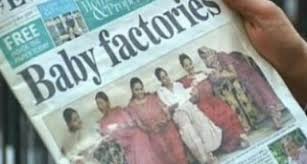 La  ”maternità surrogata” è forse il più controverso fra i metodi di fecondazione assistita. Avviene quando una coppia, eterosessuale o omosessuale oppure un single, si serve dell’utero di una donna per avere un figlio: il cosiddetto “utero in affitto”.
Prof. Francesco Cannizzaro – Specialista in Pedagogia, Bioetica e Sessuologia
30/04/2020
1
Maternità surrogata
Due forme di maternità surrogata
Tradizionale
Nel caso della “surrogazione tradizionale” l’ovulo della donna viene fecondato in vitro dal seme dell’uomo o di uno degli uomini della coppia e poi impiantato in utero: in questo caso la donna è anche madre biologica del bambino.
Gestionale
Nella “surrogazione gestazionale”, invece, viene impiantato nell’utero della madre surrogata un embrione fecondato in vitro dai genitori che affittano l’utero.
In entrambi i casi la “madre surrogata” si impegna ad "ospitare" la gravidanza fino al parto e a rinunciare al nascituro, solitamente dietro pagamento di una somma. In altri casi si tratta di un vero e proprio gesto di volontariato.
30/04/2020
2
Maternità surrogata
Surrogazione gestionale
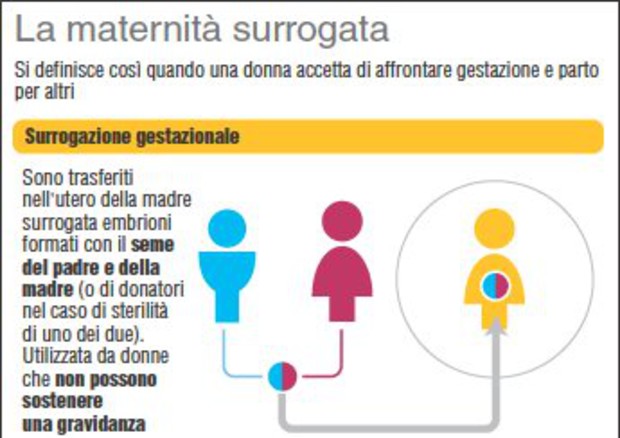 30/04/2020
3
Maternità surrogata
La pratica  varia da paese a paese
Negli Stati Uniti, il primo paese al mondo ad aver consentito la maternità surrogata, esistono vere e proprie agenzie specializzate che cercano la gestante e seguono tutte le necessarie procedure legali e mediche.
In Giappone, Canada, Belgio e Paesi Bassi la maternità surrogata è consentita solo se volontaria e gratuita. 
India, Russia, Ucraina, Thailandia sono tra i paesi più permissivi: qui è consentito esplicitamente il pagamento della donna che mette a disposizione il proprio utero. 
In Grecia la surrogata è permessa solo alle coppie in cui per l'aspirante madre sia impossibile portare avanti una gravidanza.
Ci sono paesi che vietano del tutto questa pratica. Tra questi, oltre a Francia, Germania e Spagna troviamo l'Italia, dove a porre il veto sulla maternità surrogata c'è la legge 40/2004. 
Nessuno tuttavia può impedire agli italiani di recarsi all’estero e di ottenere un figlio in questo modo.
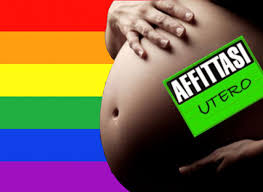 30/04/2020
4
Maternità surrogata
Le cifre di un turpe mercato che sfrutta la povertà
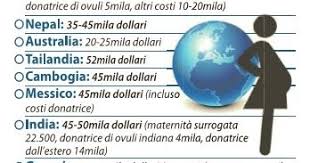 30/04/2020
5
Maternità surrogata
Visioni diverse sulla questione
La maternità surrogata, per la sua stessa natura, pone interrogativi etici ed è destinata a suscitare polemiche e dibattiti. 
Lo  scontro è fra due diverse visioni: da un lato chi pensa che la surrogata sia solo sfruttamento del corpo femminile, dall’altra chi rivendica la libertà di scelta.
Le femministe di “Se non ora quando-Libere” hanno diffuso un appello per metterla al bando in tutto il mondo.
“Non possiamo accettare, solo perché la tecnica lo rende possibile, e in nome di presunti diritti individuali, che le donne tornino a essere oggetti a disposizione: non più del patriarca ma del mercato”.
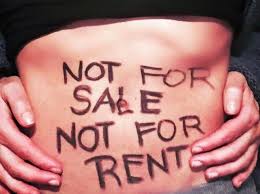 30/04/2020
6
Maternità surrogata
Quando la legge riconosce il genitore
Se uno dei membri della coppia ha un legame biologico col bambino, quest’ultimo viene riconosciuto genitore dalla legge italiana.
Nel caso delle coppie etero, il bimbo può essere adottato dal partner (è la cosiddetta stepchild adoption, legale in Italia dagli anni Ottanta).
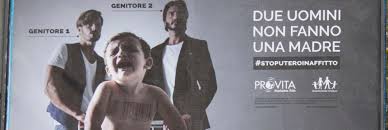 30/04/2020
7
Maternità surrogata
Quando la legge non lo riconosce
Più complesso è il caso in cui nessuno dei due genitori abbia un legame biologico. 
In questi casi la magistratura ha aperto indagini al rientro in Italia (contestando il reato di alterazione di stato) e dei Comuni si sono rifiutati di trascrivere alcuni atti di nascita. 
Ma nel 2015 una sentenza della Corte Europea dei Diritti dell’Uomo ha dato ragione a una coppia che si era vista togliere il figlio ottenuto in Russia con la surrogata.
Secondo i giudici, il bambino nato con la surrogata all’estero deve essere riconosciuto figlio legittimo dei genitori committenti, anche in mancanza di legami genetici.
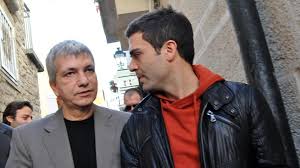 30/04/2020
8
Maternità surrogata
Le persone coinvolte
I committenti o "genitori intenzionali"
Gli intermediari
La eventuale venditrice dell'ovulo
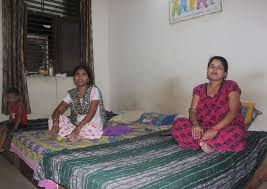 L'eventuale venditore del seme
La madre surrogante
Il bambino oggetto del contratto
30/04/2020
9
Maternità surrogata
I committenti  o "genitori intenzionali"
Sono coloro che si rivolgono alla surrogante, tramite intermediari ad hoc, per ottenere un bambino. Può trattarsi tanto di coppie (eterosessuali od omosessuali) quanto di singoli (uomini o donne).
Gli intermediari
Sono enti specializzati che gestiscono l’intera procedura, in autonomia o di concerto con cliniche e studi legali convenzionati, curando sia l’aspetto medico (approvvigionamento di gameti, fecondazione artificiale, impianto dell’embrione, assistenza alla gravidanza), sia quello giuridico (con la predisposizione del contratto).
30/04/2020
10
Maternità surrogata
La eventuale venditrice dell'ovulo
Qualora, per ottenere l’embrione, non si abbia fatto ricorso né ai gameti della surrogante né a quelli della surrogata, ecco che entra in scena una terza figura "genitoriale" che si limita a fornire il proprio "materiale biologico" per la fecondazione. 
Si tratta in tal caso della sola madre biologica dal punto di vista genetico, laddove la surrogante, condividendo con il bambino un rapporto anch'esso di natura biologica, lo è però dal punto di vista epigenetico (o gestazionale);
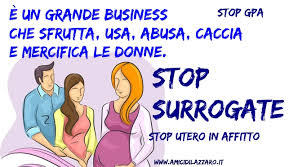 30/04/2020
11
Maternità surrogata
L’ eventuale venditore del seme
Qualora lo sperma non sia fornito dal committente, il rapporto si arricchisce di una quarta "figura genitoriale". 
Si tratta in tal caso del solo padre biologico. 
Precisiamo di usare la denominazione "venditori" di gameti, in luogo della più comune "donatori", non ricorrendo praticamente mai la cessione a titolo gratuito e trattandosi sempre di compravendite;
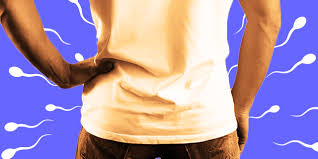 30/04/2020
12
Maternità surrogata
La madre surrogante
E’ colei che presta il proprio utero. Si badi che nel linguaggio comune è invalsa l’espressione “madre surrogata” che, però, costituisce un’inesattezza. 
Tecnicamente la "surrogante" è colei che sostituisce la donna infertile (o assente) e si presta, in sua vece, a portare avanti la gravidanza.
La "surrogata" è colei che viene sostituita e che, se committente, riceverà il bambino. 
A scanso di equivoci precisiamo che nel corso della trattazione useremo sempre la prima dizione.
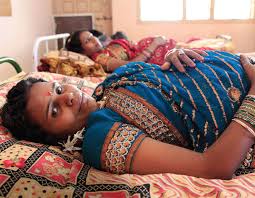 30/04/2020
13
Maternità surrogata
Il bambino oggetto del contratto.
Il bambino potrà arrivare ad avere fino a cinque "genitori", dei quali nessuno lo è integralmente e in senso proprio: padre e madre intenzionali, che potranno divenire a tutti gli effetti adottivi, padre e madre biologici, dai quali proviene l'ovulo fecondato, e infine la madre partoriente che lo ha dato alla luce.
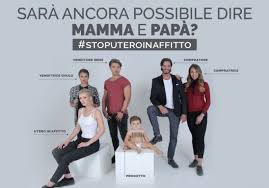 30/04/2020
14
Maternità surrogata
Il contratto
Il tipico contratto di utero in affitto si apre con i nomi dei committenti e il nome della surrogante. 
La parola "madre" non viene mai usata. Segue la dichiarazione che la surrogante è pienamente informata e non intende far valere diritti genitoriali. 
In genere, c’è scritto chiaramente che l’oggetto del contratto non è l’acquisto di un bambino, né il consenso della surrogante alla consegna del bambino per l’adozione (le sezioni 181 e 273 del codice penale della California vietano la vendita di bambini o la coercizione a consegnare ad altri il proprio figlio). 
Eppure la realtà è esattamente quella.
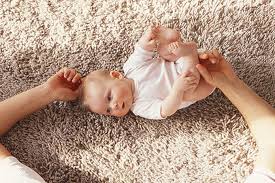 30/04/2020
15
Maternità surrogata
Visite mediche
Segue poi l’obbligo per la surrogante di sottoporsi a molti test, screening medici e psicologici. 
Qualche volta anche i compratori devono sottoporsi a una valutazione di idoneità da parte di uno psicologo. 
Seguono i termini del pagamento, le spese rimborsabili (indennità per l’abbigliamento, rimborso della benzina e del chilometraggio per le visite mediche, salari persi nel caso in cui la surrogante debba assentarsi dal lavoro o smettere di lavorare a causa di complicazioni legate alla gravidanza, ecc.).
Tabella prezzi: come al supermarket
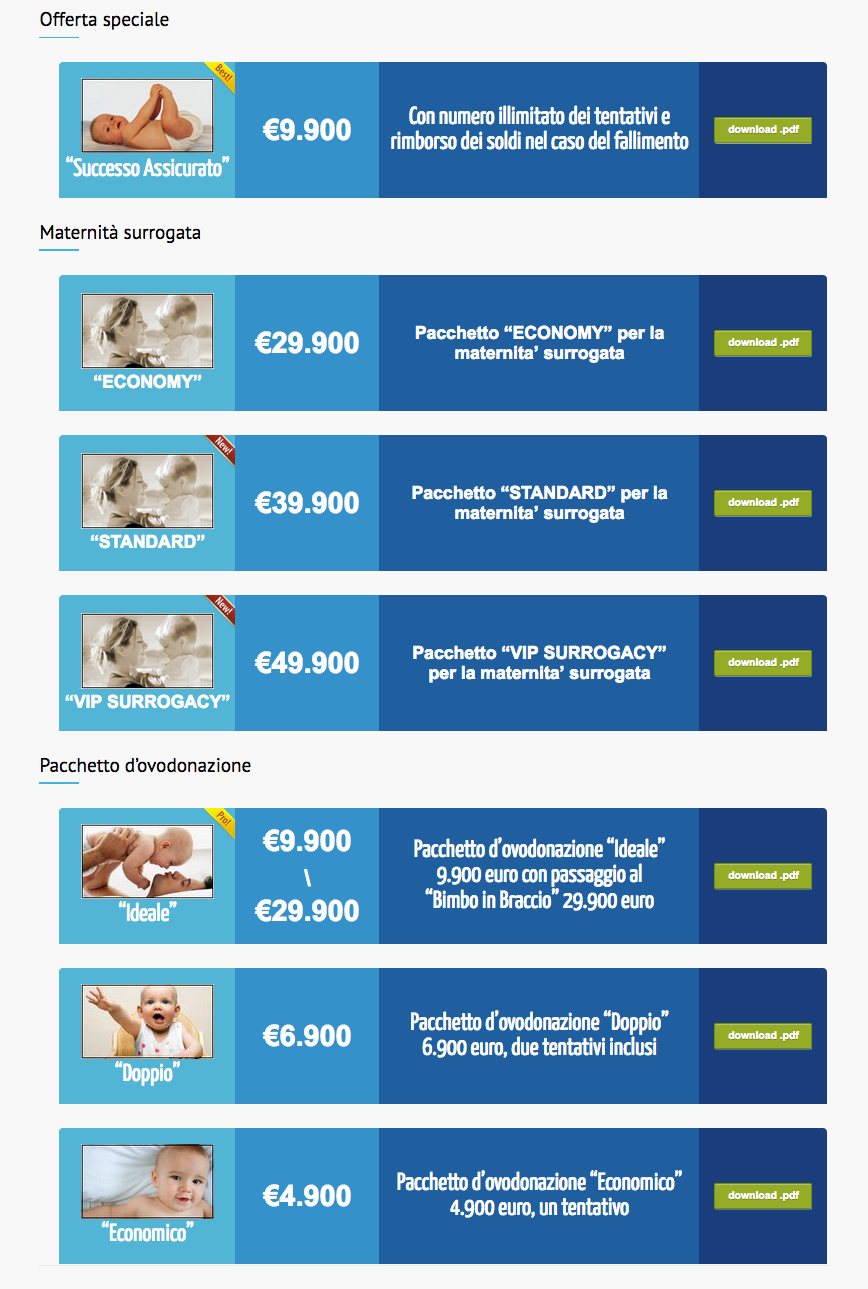 30/04/2020
16
Maternità surrogata
I desiderata dei compratori
Segue poi uno degli aspetti più preoccupanti di tali contratti: le clausole aggiunte con tutti i desiderata dei committenti. 
Costoro possono controllare quasi ogni dettaglio della vita privata della surrogante fino al momento della nascita, dal che si evince chiaramente l’uso dell’intero corpo della donna, per tutta la durata della gravidanza, come un oggetto di commercio. 
La maggior parte dei contratti controlla esplicitamente la dieta, l’esercizio fisico, lo stile di vita, i viaggi e tutte le attività della surrogante. 
Chi pretende che la donna segua una dieta vegana o macrobiologica, chi vieta alla madre di tingersi i capelli; qualche contratto prevede che la surrogante (e il suo eventuale marito) si impegnino a non creare alcuna relazione genitore-figlio con il bambino.
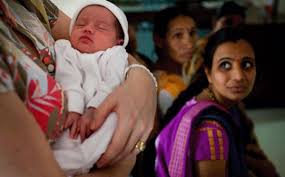 30/04/2020
17
Maternità surrogata
La privacy
Tutte le norme sulla riservatezza circa le informazioni sulla salute personale, che in California sono molto rigorose, con la madre surrogante vengono completamente disattese. 
I compratori hanno diritto a tutte le notizie mediche che vogliono, sia sulla sua salute fisica, sia sulle sue eventuali sedute presso uno psicologo. 
I contratti prevedono anche l’accesso diretto dei committenti a tutte le sue cartelle cliniche.
La vita sessuale
I contratti, poi, dispongono anche della vita sessuale della surrogante, che si impegna a non avere alcun rapporto sessuale o intimo con alcuno, oppure ad averne solo con il partner che si sottoponga a determinati test medici e venga quindi approvato dai compratori.
30/04/2020
18
Maternità surrogata
Il diritto all'aborto
Nei contratti c’è di solito una clausola di aborto e/o risoluzione: i compratori si riservano il diritto di far terminare la gravidanza entro 18 settimane. 
Diritto che possono esercitare a richiesta, in modo assoluto e senza dover addurre alcuna spiegazione o giustificazione. 
A maggior ragione, il diritto all’aborto dei committenti può essere esercitato in caso di eventuali anomalie genetiche o altri difetti del nascituro. 
Può essere previsto anche l’aborto sesso-selettivo. 
I compratori, poi, si riservano il diritto ultimo e unico di abortire eventuali embrioni soprannumerari, prima della ventesima settimana di gestazione.
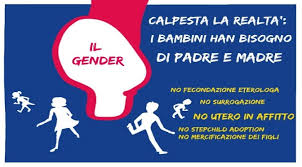 30/04/2020
19
Maternità surrogata
Il testamento biologico
Se poi alla surrogante dovesse capitare una fatalità, è inutile che abbia fatto testamento biologico. 
I compratori saranno gli unici ad avere voce in capitolo per tenere in vita la donna, eventualmente legata a una macchina salva-vita, qualora la gravidanza fosse nel secondo o terzo trimestre, per tutto il tempo necessario a raggiungere la vitalità del feto, tenendo conto del miglior interesse e del benessere del bambino. 
Il marito della surrogante, o un suo parente prossimo, avranno voce in capitolo per il distacco dei macchinari o altri interventi sulla paziente, solo dopo la nascita del bambino.
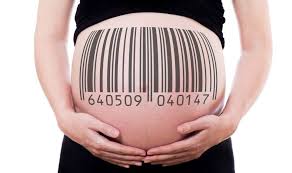 30/04/2020
20
Maternità surrogata
Sanzioni
Obbligo di restituzione dei pagamenti ricevuti e rinuncia a quelli da ricevere;
responsabilità per i danni derivanti dalla violazione dell’accordo;
obbligo di risarcimento – salvo il maggior danno – dei costi della fecondazione artificiale, le commissioni dell’agenzia intermediaria, gli onorari del procuratore, i farmaci, le spese di viaggio;
saranno inoltre a suo carico la cura e i costi da sostenere per il bambino nato contro la volontà dei compratori, fino a che non abbia compiuto 18 anni.
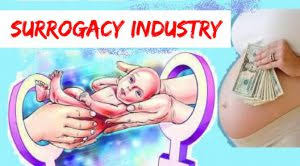 30/04/2020
21
Maternità surrogata
L’inganno dell’altruismo
laddove sia soggettivamente presente (ovvero nelle intenzioni di chi opera), non si traduce mai "oggettivamente", ossia nella realtà di una prassi del genere. 
Innanzitutto perché si tratterebbe di altruismo "a senso unico", per soddisfare un desiderio di aspiranti genitori e non nell’interesse del bambino, il quale ha solo da perdere in una situazione simile:
alla nascita, per lo stress psico-fisico dovuto alla separazione dalla madre che lo ha partorito e con la quale si era instaurato, durante la gravidanza, il fondamentale rapporto di cross-talk in virtù del quale madre e figlio si scambiano segnali biochimici sin dal concepimento (stress che avrà ripercussioni sulla crescita del bambino);
dall’età di ragione, a causa della "frammentazione" identitaria che può colpire chi non è in grado di ricondurre a unità la propria esistenza ma percepisce di essere il risultato di un progetto che prevedeva sin dall’inizio il suo "assemblaggio" con materiale biologico anonimo, l’abbandono da parte della madre subito dopo il parto e "l’acquisto" da parte di genitori/committenti.
in ogni caso, a causa della lesione della sua dignità di persona, per essere stato trasformato nell'oggetto da trasferire in un rapporto contrattuale tra privati.
30/04/2020
22
Maternità surrogata
All’origine della maternità surrogata: il diritto al figlio
La causa di giustificazione della procedura di surrogazione di maternità, sarebbe costituita da un ipotetico "diritto alla filiazione". Si badi, "alla filiazione" e non "alla procreazione": la differenza è abissale. 
Il diritto alla procreazione costituisce un diritto naturale e incomprimibile dell’uomo (si pensi alla gravità di quelle leggi che impongono alle famiglie un limite per il numero di figli). 
Il diritto di filiazione (o "diritto al figlio") non esiste, essendo l’arrivo di un figlio un evento imponderabile e legato a condizioni rigorosamente biologiche, per la filiazione naturale, nonché psicologiche ed economico-sociali per quella adottiva.
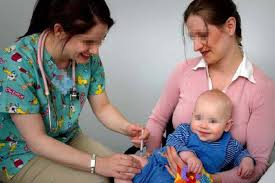 30/04/2020
23
Maternità surrogata
Il bambino: soggetto di diritti e non oggetto
Un "diritto al figlio" non è configurabile, altrimenti si introdurrebbero delle gravissime distorsioni nel tessuto del diritto per almeno due ordini di ragioni. 
In primo luogo, ritenere esistente un tale diritto dovrebbe comportare l’individuazione o l’individuabilità dei soggetti nei confronti dei quali un tale diritto possa essere fatto valere: il coniuge, la società, lo Stato? 
Verso chi si dovrebbe reclamare un tale diritto? E con quali mezzi? Anche coercitivi? 
In secondo luogo, se tale diritto fosse davvero ipotizzabile, il suo contenuto, ovvero il suo oggetto, sarebbe il figlio stesso, violando però così il suo status giuridico di "soggetto di diritto", in quanto persona, e non di "oggetto di diritti"».
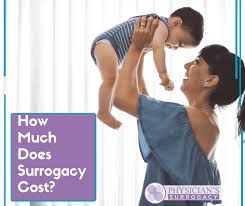 30/04/2020
24
Maternità surrogata
La conoscenza delle proprie origini e la lacerazione della famiglia
Il Comitato Nazionale per la Bioetica, con un parere del 25 novembre 2011 intitolato: ”Conoscere le proprie origini biologiche nella procreazione medicalmente assistita eterologa”, dichiara che «lo Stato non ha il diritto e non dovrebbe mai avere il potere di precludere l’accesso alla verità non solo ai propri cittadini, ma a qualsiasi essere umano, in particolare quando questa verità ha per oggetto l’identità personale. 
Esplode insomma in tutta la sua tragicità la contraddittorietà etica e giuridica della maternità surrogata che, rendendo diffuso, duplicando e perfino moltiplicando il ruolo materno, dilacera l’identità della madre e dunque strappa il tessuto relazionale del diritto, divenendo non già fonte di giustizia, ma di ingiustizia e, come tale, palesandosi come prassi bio-medica congenitamente anti-giuridica.
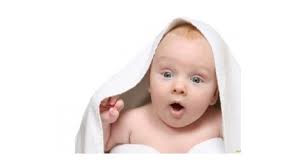 30/04/2020
25
Maternità surrogata
L’utero in affitto in Italia: 
cosa dicono la legge e la giurisprudenza (1)
Nel nostro ordinamento giuridico, la legge n. 40/2004, Norme in materia di procreazione medicalmente assistita, vieta espressamente la surrogazione di maternità (articolo 12 commi 1 e 2) e qualsiasi realizzazione, organizzazione o pubblicizzazione di tale pratica, punita con la reclusione tra tre mesi a due anni e la multa da 600.000,00 a un milione di euro (comma 6).
La sentenza della Corte Costituzionale 272/2017, non manca di ricordare quanto sia rilevante, per la valutazione giudiziaria dei casi inerenti al tema in questione, «la considerazione dell’elevato grado di disvalore che il nostro ordinamento riconnette alla surrogazione di maternità, vietata da apposita disposizione penale»; precisando che «non si vede conseguentemente perché […] il giudice non debba valutare: […] se l’interesse alla verità abbia anche natura pubblica (ad esempio perché relativa a pratiche vietate dalla legge, quale è la maternità surrogata, che offende in modo intollerabile la dignità della donna e mina nel profondo le relazioni umane) ed imponga di tutelare l’interesse del minore nei limiti consentiti da tale verità».
30/04/2020
26
Maternità surrogata
L’utero in affitto in Italia: 
cosa dicono la legge e la giurisprudenza (2)
Tuttavia, nonostante l’impostazione di fondo, che sottolinea la contrarietà di detta pratica all’ordine etico-giuridico, la citata sentenza apre anche a un riconoscimento della genitorialità legale sulla base di un bilanciamento di alcune «variabili». 
Tra queste, è scritto nel documento, «oltre alla durata del rapporto instauratosi col minore e quindi alla condizione identitaria già da esso acquisita, non possono non assumere oggi particolare rilevanza, da un lato le modalità del concepimento e della gestazione e, dall’altro, la presenza di strumenti legali che consentano la costituzione di un legame giuridico col genitore contestato». 
Un passaggio, quest’ultimo, non proprio cristallino, che rischia di suscitare interpretazioni giurisdizionali del dato normativo ancora più discordanti.
La VI Sezione Penale della Corte di Cassazione, con sentenza n. 2173/2019, dichiara che «la L. n. 184 del 1983, art. 71, comma 1 punisce con la reclusione da uno a tre anni chiunque, in violazione delle norme di legge in materia di adozione, affida a terzi con carattere definitivo un minore, ovvero lo avvia all'estero perché sia definitivamente affidato, senza ulteriori condizioni ai fini della integrazione del reato».
30/04/2020
27
Maternità surrogata
L’utero in affitto in Italia: 
cosa dicono la legge e la giurisprudenza (3)
La Corte specifica dunque che «solo per chi riceve il minore in illecito affidamento, con il carattere della definitività e quindi della tendenziale stabilità, la norma richiede ai fini della integrazione del reato che vi sia stato il pagamento di un corrispettivo economico o di altra utilità, non essendo tale elemento, invece, necessario per l'integrazione del delitto previsto per colui che ceda il minore o comunque si ingerisca nella sua consegna, essendo previsto anche un aggravamento della pena nel caso in cui il fatto sia commesso dal genitore».
La Sezioni Unite della Corte di Cassazione con la sentenza 12193/2019, dichiarano che «non può essere trascritto nei registri dello stato civile italiano il provvedimento di un giudice straniero con cui è stato accertato il rapporto di filiazione tra un minore nato all’estero mediante il ricorso alla maternità surrogata e un soggetto che non abbia con lo stesso alcun rapporto biologico, il cosiddetto genitore d’intenzione».
30/04/2020
28
Maternità surrogata
Per concludere
“Qualunque desiderio, pur legittimo che ognuno può avere, non deve mai diventare necessariamente un diritto”. Lo ha detto il cardinale Angelo Bagnasco, arcivescovo di Genova e presidente della Cei, in merito alla decisione della Corte d’Appello di Trento che per la prima volta ha riconosciuto in Italia a due uomini la possibilità di essere considerati padri di due bambini nati all’estero grazie a maternità surrogata. 
Il cardinale, ha ricordato che “il bene dei bambini richiede, secondo il buon senso universale, il papà e la mamma, quindi una famiglia, dove il papà e la mamma si integrano con armonia ed efficacia per il bene e per l’amore dei propri bambini”.
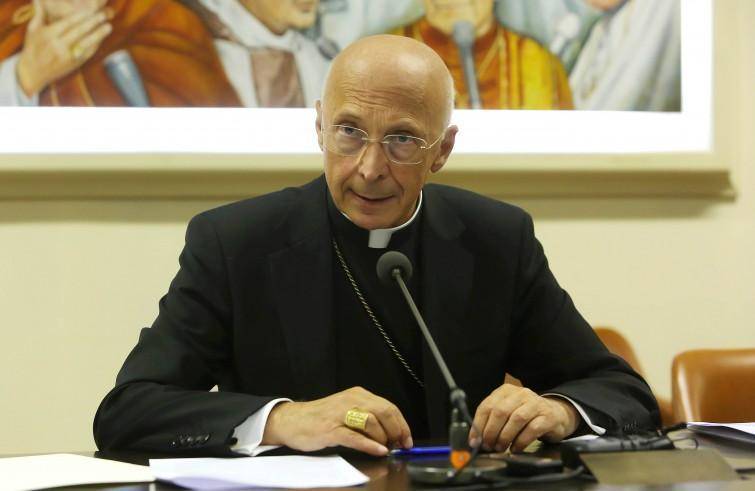 FINE
30/04/2020
29